Evaluation de sciences
Prénom  : ___________________
Date :  ________________
CM
Soin, présentation
g c f b
La digestion
Appréciation
acquis
Compétences évaluées

Connaître le principe de la digestion ainsi que les différents organes correspondants.
à renforcer
en cours 
d’acquisition
Signature des parents
non acquis
1   Complète
Les aliments partent de la _____________ et passent dans le ________   ________________ par plusieurs organes et jusqu’à _______ . Dans le corps, ils subissent des transformations :
* ________________________ : les organes les broient, les écrasent
* ________________________ : les sucs digestifs les transforment en __________________ .
2   Réponds aux questions
Quel est le plus grand organe ? ___________________________ combien mesure-t-il ? ______
Où trouve-t-on les sucs gastrique ? __________________________
Comment s’appelle aussi le gros intestin ? ____________________
Que font les nutriments ? ___________________________________________________________
Que deviennent les déchets qui n’ont pas été transformés ?  ___________________________
___________________________________________________________________________________
3   Complète le schéma avec les mots suivants
le gros intestin – les glandes salivaires– le pancréas – la bouche  - l’estomac – le foie – l’anus – l’œsophage – l’intestin grêle
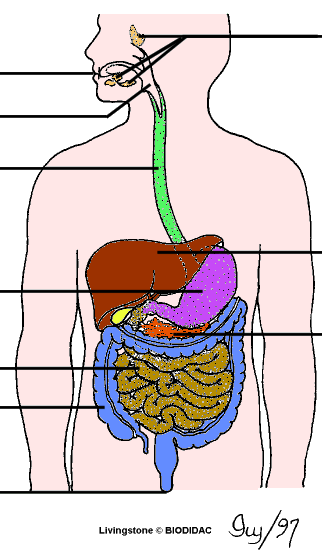 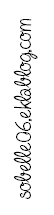 Evaluation de sciences
CM
La digestion
Correction
1   Complète
Les aliments partent de la bouche et passent dans le tube digestif par plusieurs organes et jusqu’à l’anus . Dans le corps, ils subissent des transformations :
* mécanique : les organes les broient, les écrasent
* chimique : les sucs digestifs les transforment en nutriments .
2   Réponds aux questions
Quel est le plus grand organe ? L’intestin grêle   combien mesure-t-il ? 6 mètres environ
Où trouve-t-on les sucs gastrique ? Dans l’estomac
Comment s’appelle aussi le gros intestin ? Le côlon
Que font les nutriments ? Ils nourrissent les organes du corps
Que deviennent les déchets qui n’ont pas été transformés ?  Ils sont transportés par le gros intestin jusqu’à l’anus et évacués sous forme d’excréments.
3   Complète le schéma avec les mots suivants
le gros intestin – les glandes salivaires– le pancréas – la bouche  - l’estomac – le foie – l’anus – l’œsophage – l’intestin grêle
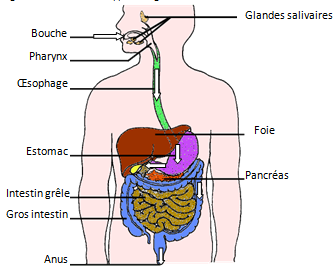 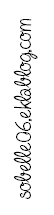